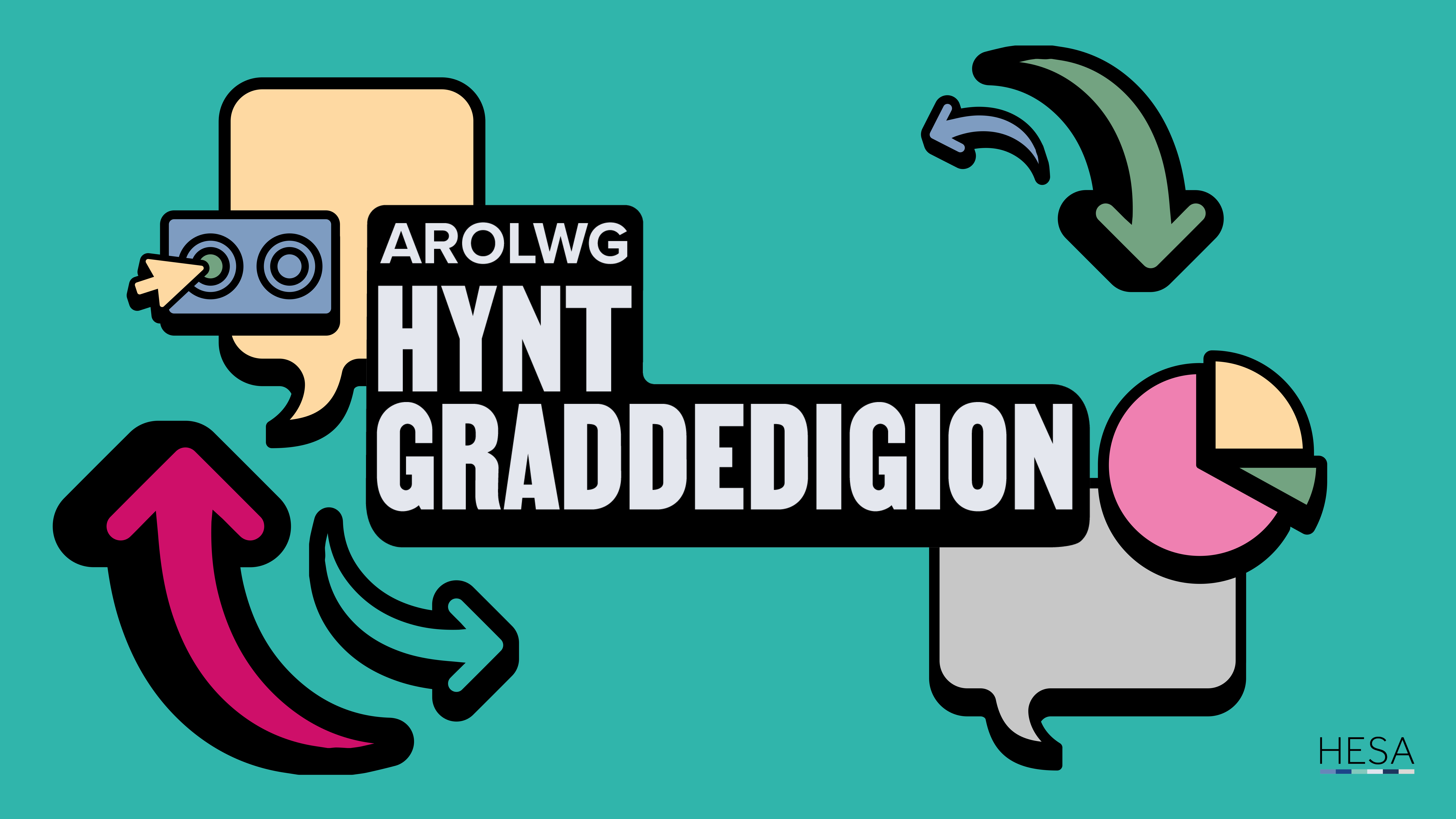 1:Beth yw'r arolwg Hynt Graddedigion?
tua
850K
Mae'r arolwg Hynt Graddedigion yn bodoli i wella profiad myfyrwyr y dyfodol.
Rydym yn gofyn i raddedigion am eu safbwyntiau a'u canlyniadau, 15 mis ar ôl cwblhau eu hastudiaethau. Mae hyn yn ein galluogi i greu darlun cenedlaethol y mae prifysgolion a cholegau’r DU yn ei ddefnyddio i arloesi a gwella eu gwasanaethau eu hunain.
Mae Prospects a The Complete University Guide yn defnyddio data Hynt Graddedigion i helpu myfyrwyr fel chi i wneud penderfyniadau am eu dyfodol. Felly, pan ddaw'r amser, gwnewch i'ch llais gyfrif.
Cymerwch yr arolwg Hynt Graddedigion i rymuso myfyrwyr yfory.
o raddedigion yn cael eu harolygu bob blwyddyn
2:Beth sydd ynddo i mi?
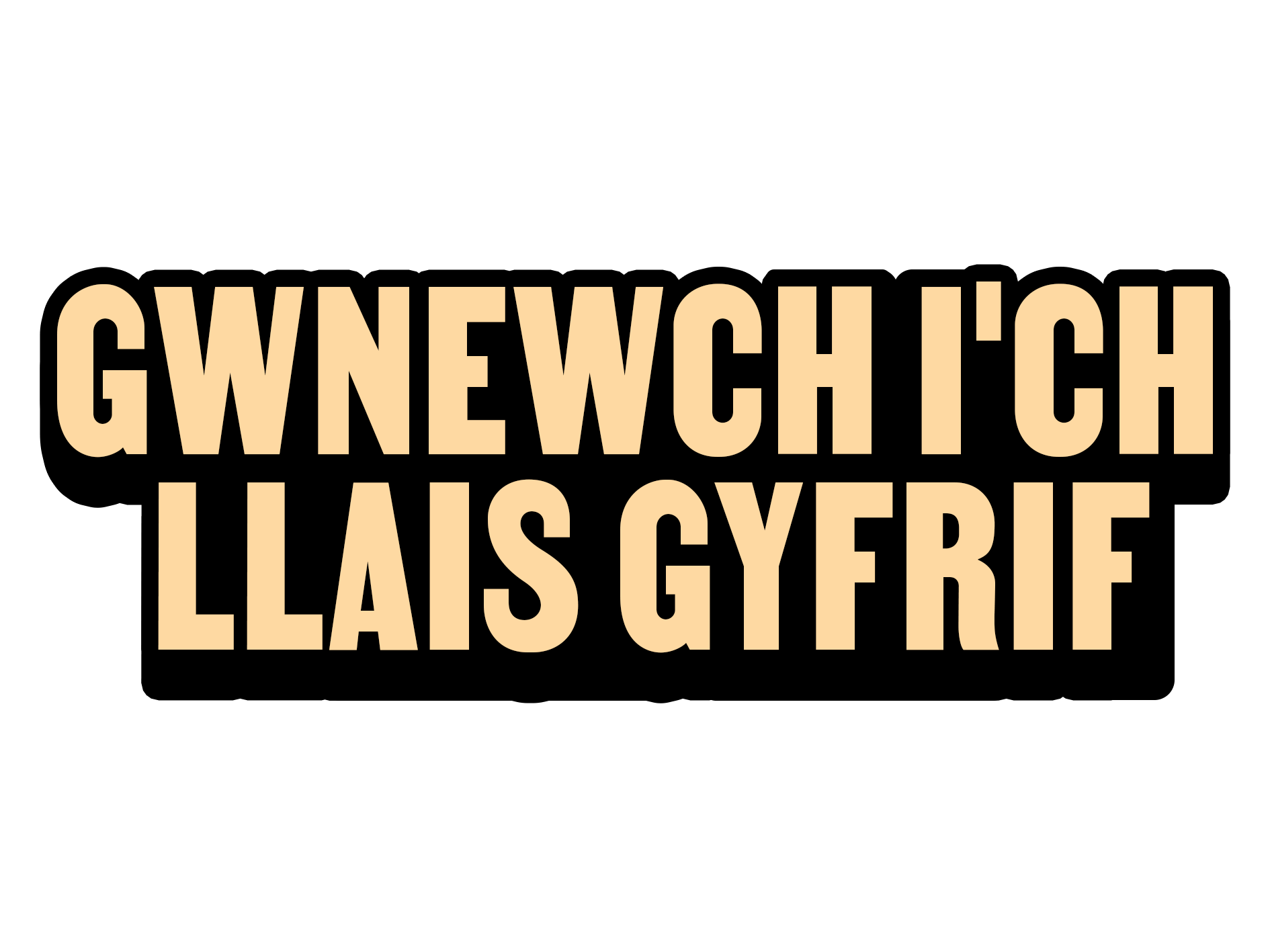 Mae'r arolwg Hynt Graddedigion yn cynhyrchu data hanfodol i helpu myfyrwyr yn union fel chi i wneud penderfyniadau pwysig am eu haddysg a'u dyfodol.
Cymerwch yr arolwg Hynt Graddedigioni rymuso myfyrwyr yfory.
Gwnewch i'ch llais gyfrif.Dewch yn rhan o'r gymuned.
[Speaker Notes: Example: To make this slide hit home you might like to mention an example like Discover Uni. They likely used this site to help them choose their degree. Graduate Outcomes data is added to provide insights on expected salary, what graduates from that course are doing 15 months later and what we call the ‘graduate voice’ measures. These ask graduates to reflect on how meaningful or important they feel their activity to be, whether they are using the skills they gained and how they are progressing towards their future goals. So this is full circle moment – if they used this data to help them make decisions, then participating in the survey when the time comes completes the circle. Paying it forward to the students of tomorrow.

You may wish to also refer to:
Other national league tables which help students choose a provider.
Some of the key points on the next slide – for example their provider uses the insight to improve courses thus aiming to give students and graduate better employment outcomes.]
3:Beth sydd ynddo i {Provider Name}?
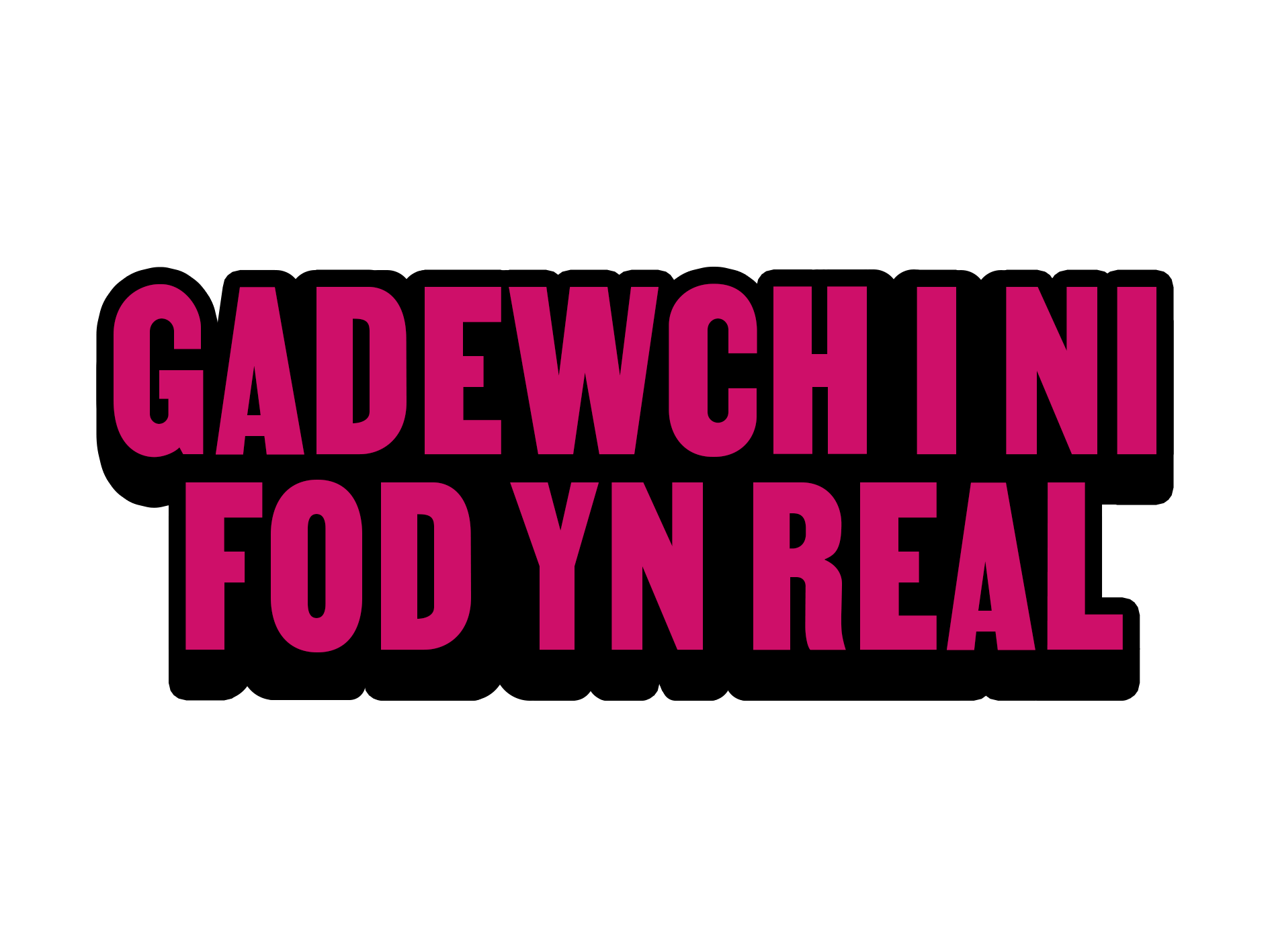 Yr arolwg Hynt Graddedigion:
Yn ein galluogi i wella ein cyrsiau
Yn gwneud gwahaniaeth cadarnhaol i fyfyrwyr
Yn ein helpu i ddenu myfyrwyr newydd
Yn paratoi graddedigion ar gyfer y farchnad gyflogaeth sy'n newid yn barhaus
4:Pryd a sut yr anfonir yr arolwg atoch?
Byddwch yn derbyn e-bost oddi wrth y tîm Hynt Graddedigion <providername>@graduateoutcomes.ac.uk yn cynnwys dolen arolwg ddiogel unigryw.
Byddwch yn derbyn negeseuon testun gan 'GradOutcome' gyda'r ddolen ddiogel unigryw i'r arolwg
Gallai canolfan gyswllt Hynt Graddedigion hefyd eich ffonio i'ch helpu i gwblhau'r arolwg dros y ffôn.
Cysylltir â chi i gymryd yr arolwg 15 mis ar ôl cwblhau eich cwrs drwy’r sianeli canlynol:
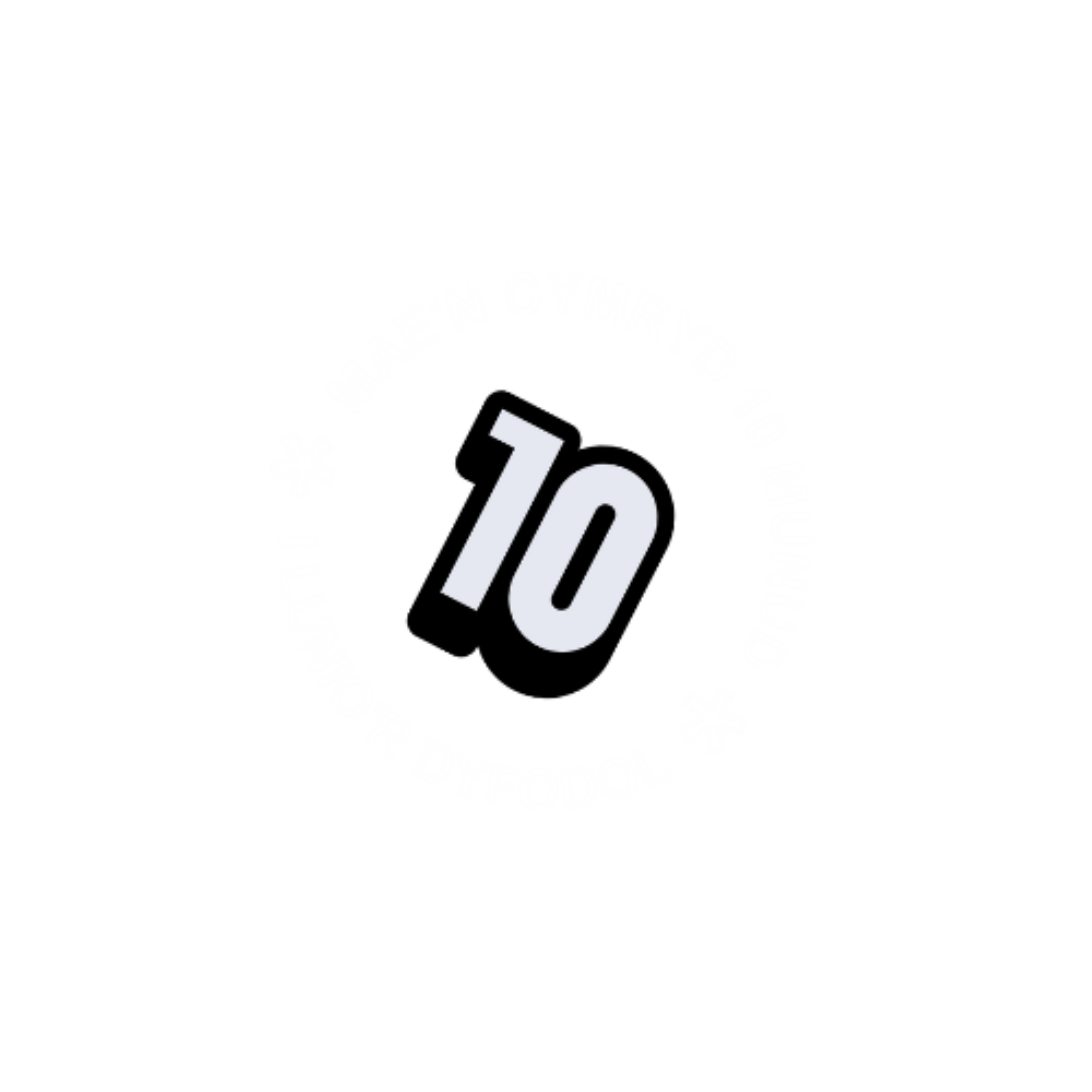 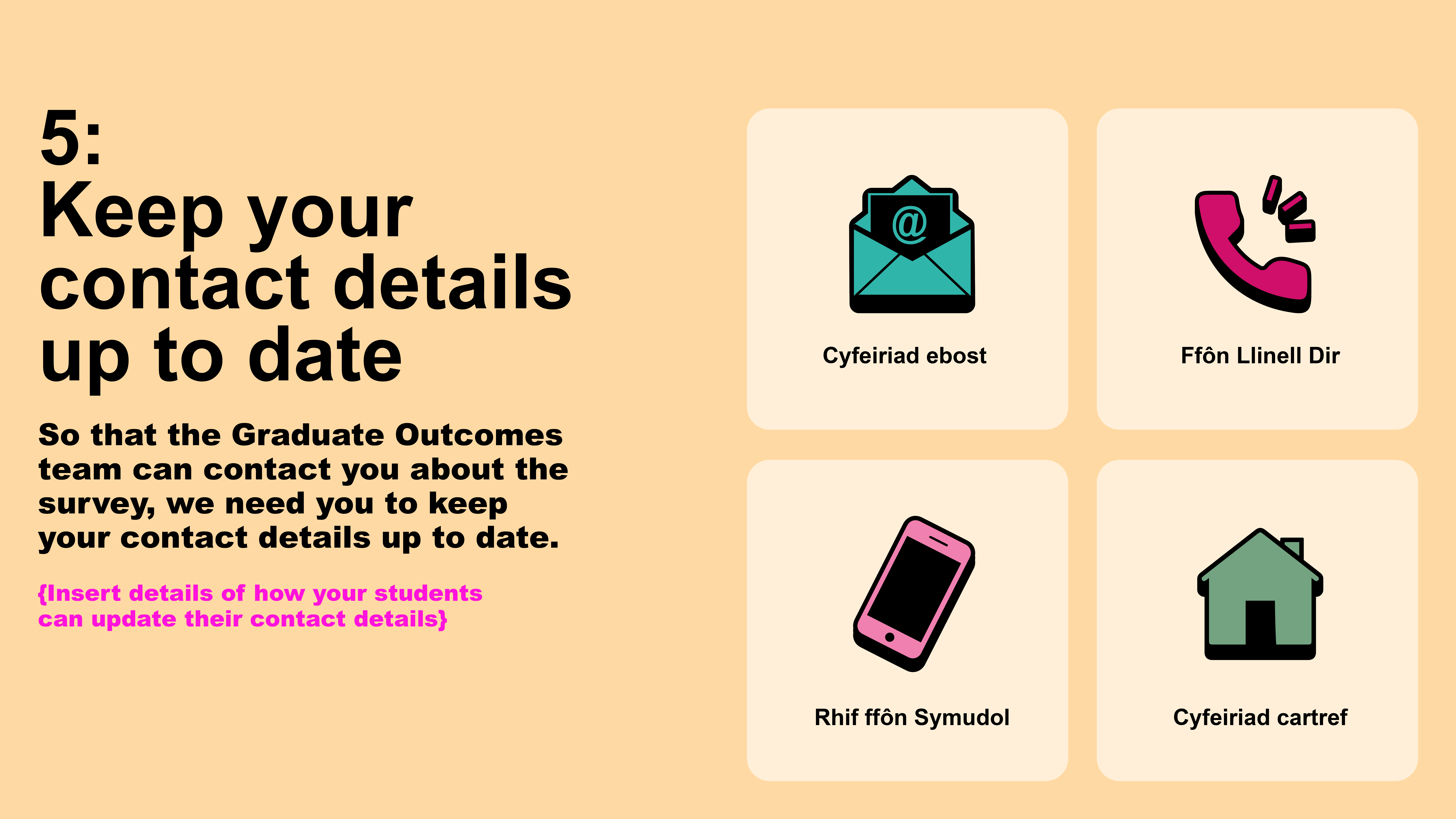 5:Cadwch eich manylion cyswllt yn gyfredol
Er mwyn i'r tîm Hynt Graddedigion allu cysylltu â chi am yr arolwg, mae angen i chi gadw eich manylion cyswllt yn gyfredol.

{Insert details of how your students can update their contact details}
6:Dysgu rhagor am yr arolwg Hynt Graddedigion
cy.graduateoutcomes.ac.uk
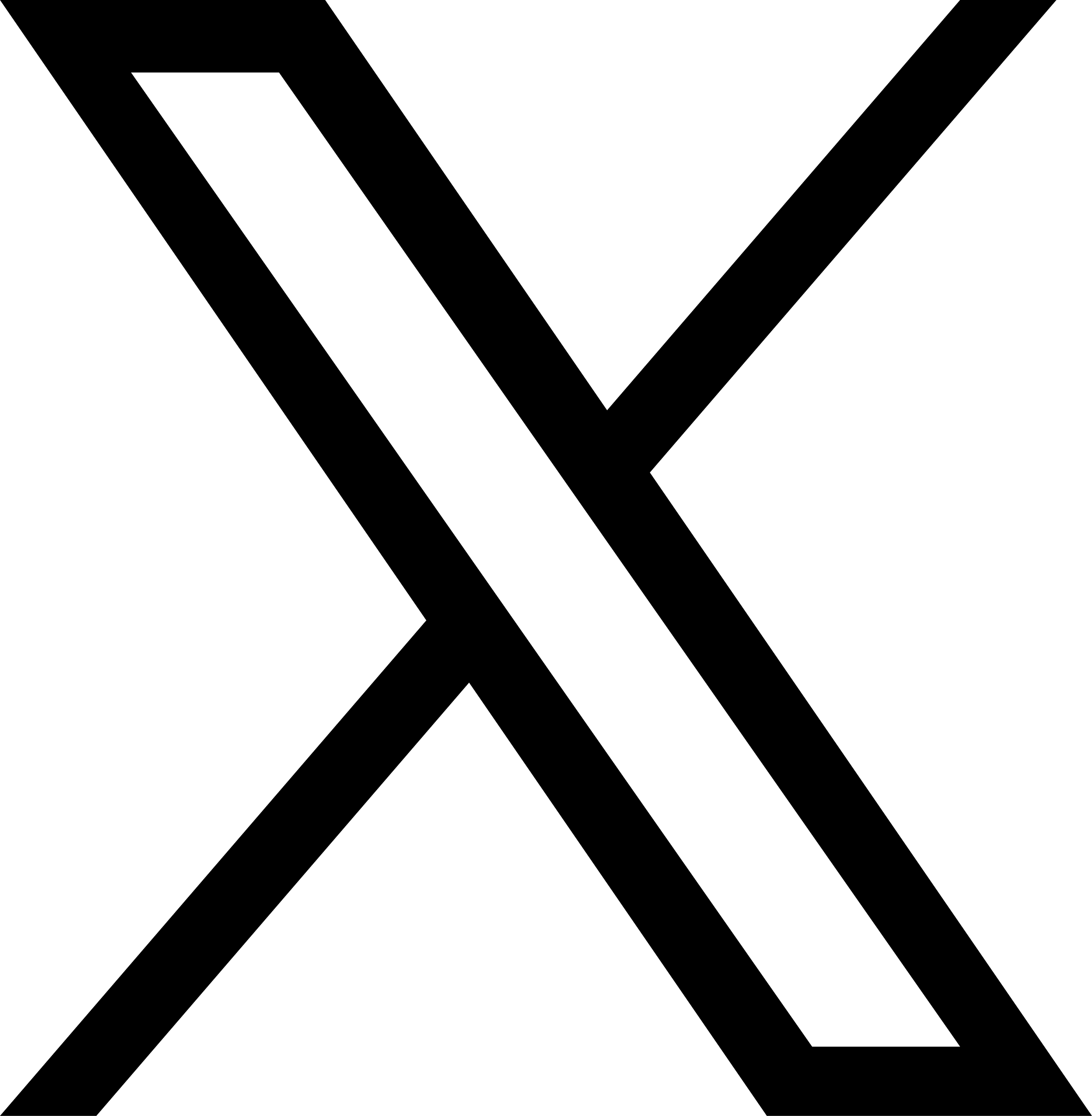 Dysgu sut roedd yr arolwg Hynt Graddedigion yn rhan o'ch taith.
@grad_outcomes
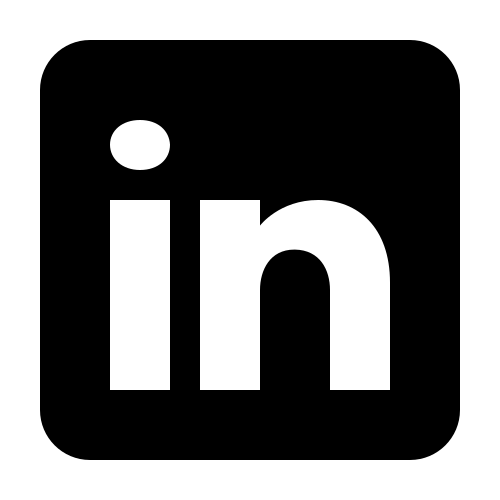 Chwilio ‘Graduate Outcomes’
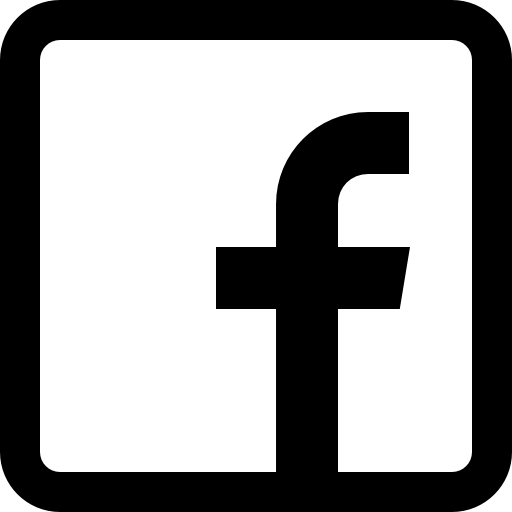 Graduate Outcomes
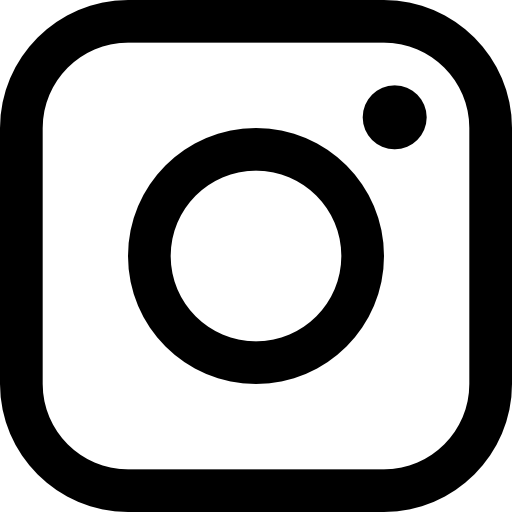 @graduate_outcomes
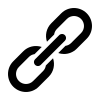 {Insert provider webpage}